Stage 4 Vocabulary
Five minutes a day, folks.
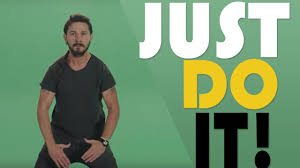 Nouns
ānulus, ānulī, m. – ring
iūdex, iūdicis, m. – judge
mendāx, mendacis, m. – liar
pecūnia, pecūniae, f. – money
poēta, poētae, m. – poet
signum, signī, n. – sign, seal, signal, standard
Verbs
ago, agere, ēgī, actus – do
coquō, coquere, coxī, coctus – cook
habeō, habēre, habuī, habitus – have
inquit – says
quaerō, quaerere, quaesi, quaesitus – search for, look for
reddo, reddere, redidī, redditus – give back
vocō, vocāre, vocāvī, vocātus – call
Adjectives
perterritus, perterrita, perterritum – terrified, scared
satis – enough
Prepositions
ē, ex – out of, from
Pronouns
ego – I
tū – you
quis? – who?
Conjunctions
sed – but
Interjections
eheu! – alas! Oh dear!
Adverbs
cūr? – why?